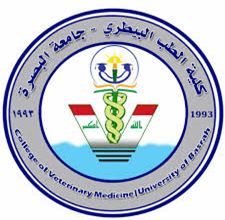 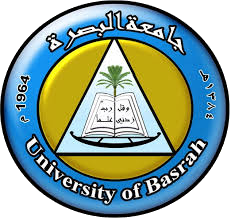 poultry diseases 1 (xpkkoju)
fourth stage
شعار الكلية
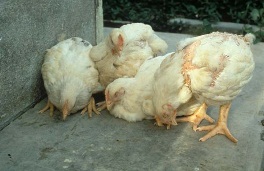 chapter two – bacterial Diseases-
 lecture 7
 Fowl Typhoid+ Paratyphoid
Dr.Harith Abdulla 
Department of Pathology and Poultry Disease
College of veterinary medicineuniversity of basrah
University of Basrah- College of veterinary medicine-Department of Pathology and Poultry Disease
Fowl Typhoid
Definition :
Fowl Typhoid is a septicemic disease of domestic
birds, characterized by an acute and chronic phase
, enlarged spleen , bronzy – colored liver, and 
diarrhea with pasty vent.

Etiology :  Salmonella gallinarum 

Susceptibility :Young and adult chickens are 
                          very susceptible.
Epizootiology :
Similar to pullorum disease .
Symptoms:
1- Incubation period 4-5 days.
2- Course of disease about 5 days.
3- High fever.
4- Greenish diarrhea.
5- Mortality 75%  in untreated flocks.
6- Comb and wattles : Pale and shrunken ,
     in acute cases appeared dark.
Post- mortem lesions:
1- Liver :Enlarged 2-3 times, bronzy color.
     Necrotic foci is evident in some cases.
2-Spleen :Enlarged 2-3 times of normal size, 
    mottled, sometimes hemorrhagic.
3-Kidney  :Enlarged, hard swelling and congested.
4-Oviduct :Appeared cooked.
5-Hemorrhagic ova,misshapen and discoloration. 
6-Necrotic foci in the heart.
7-Intestine :Catarrhal inflammation.
8-Grayish-white foci may be observed in lungs,
    heart and gizzard.
Diagnosis: 


  Similar to pullorum disease.
Differential diagnosis:
There are similarities with Pullorum Disease, Paratyphoid Infections and Fowl Cholera.
 For differentiation:
1-The marked congested and grossly enlarged 
     liver and spleen.
2-Laboratory diagnosis.
A-Cultivation and identification of the bacteria.
B-Serological test : Agglutination test.
Paratyphoid Infections
Definition:
A large group of acute or chronic diseases caused by 
one or more of the motile members of the genus 
Salmonella.

Etiology :
There are about 1.700 serological types of motile 
 salmonellae.
Susceptibility: 
This is a group of diseases which have public health 
Importance.
Epizootiology:
1- Rodent, reptiles and flies are the source of
     infections in the chicken houses.

2-Egg shell transmission ( Horizontal ).

3-Contaminated environment, hatchery, feed,
    water, litter and animals by products.
Symptoms :
A- Young chicks:
   As in: Pullorum Disease and 
   Fowl Typhoid. 
B- In adult :
 1-Adults do not exhibit signs of 
    infection .There are chronic
    carriers of paratyphoid organism.
2-Mortality is low.
Post-mortem lesions:
As in Pullorum Disease and Fowl Typhoid.

Diagnosis, Control, Prevention,
        AND
       Treatment:
AS    In  Other  Salmonella Infections.
Prevention of Salmonella   Infections:
1-Elimination of the carrier.
2-Start with Salmonella free flocks.
3-The hatchery should be cleaned after each
    hatch.
4-Fumigation between each hatch: KMNO4 
    one part + 2 volume Formalin.
                                                                                           
5-Fumigate at 18 days of incubation for 1-3
    hours.
6-Pre-incubation fumigation may be applied.
7-Blood testing breeders. The most important 
    method.
:
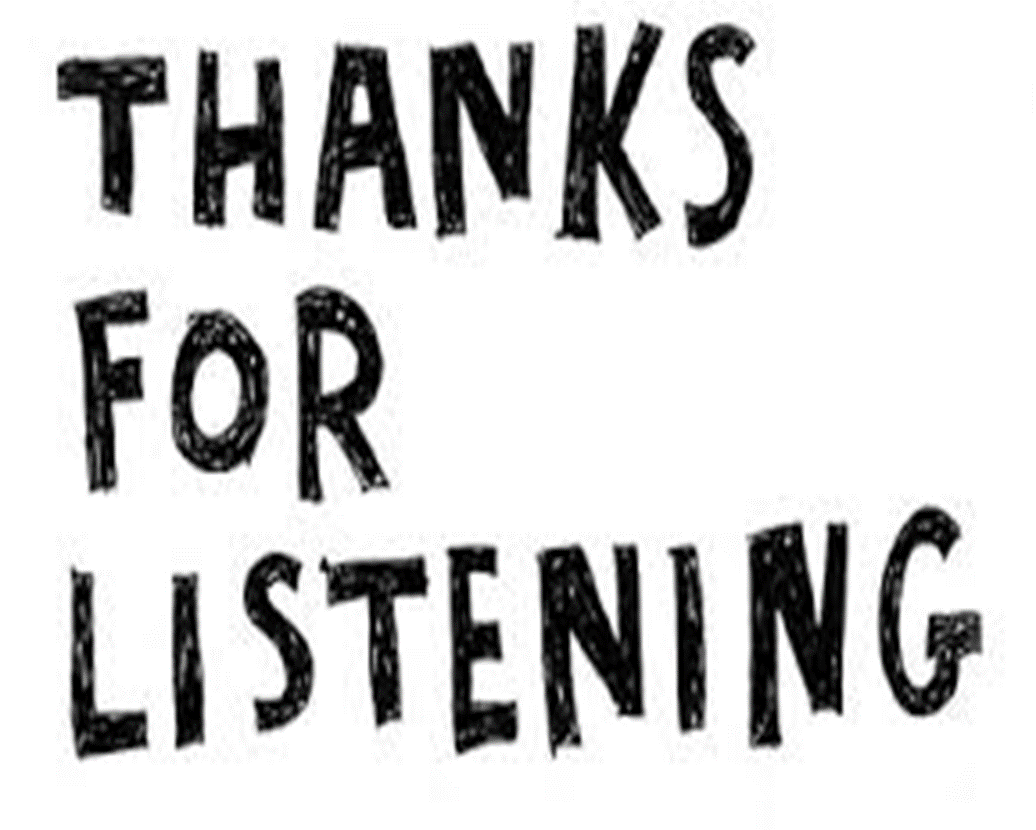